Многообразие корней
Подготовила учитель МБОУ ООШ п.Тельмана Стефутина Ирина Викторовна
Трудно в сильный ветер удержать в руках зонтик. В сотни раз большие усилия должны выдерживать корни, чтобы дерево в бурю не свалилось.
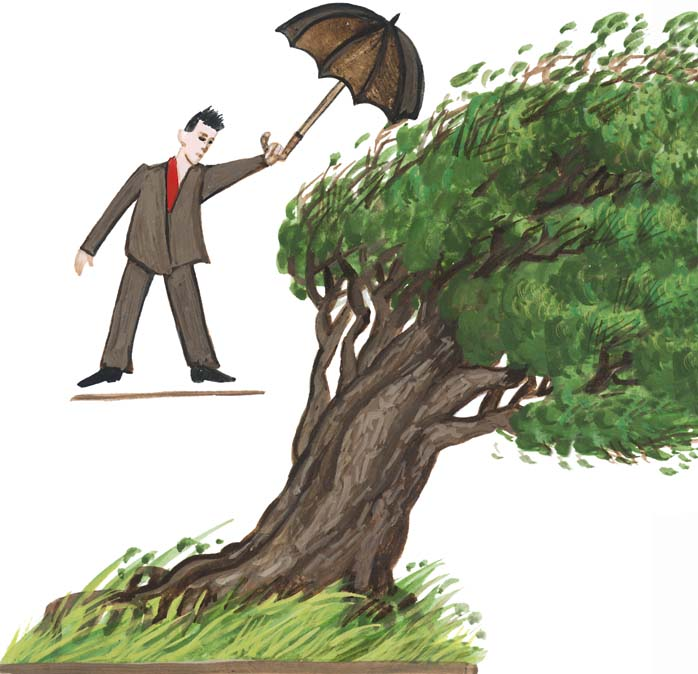 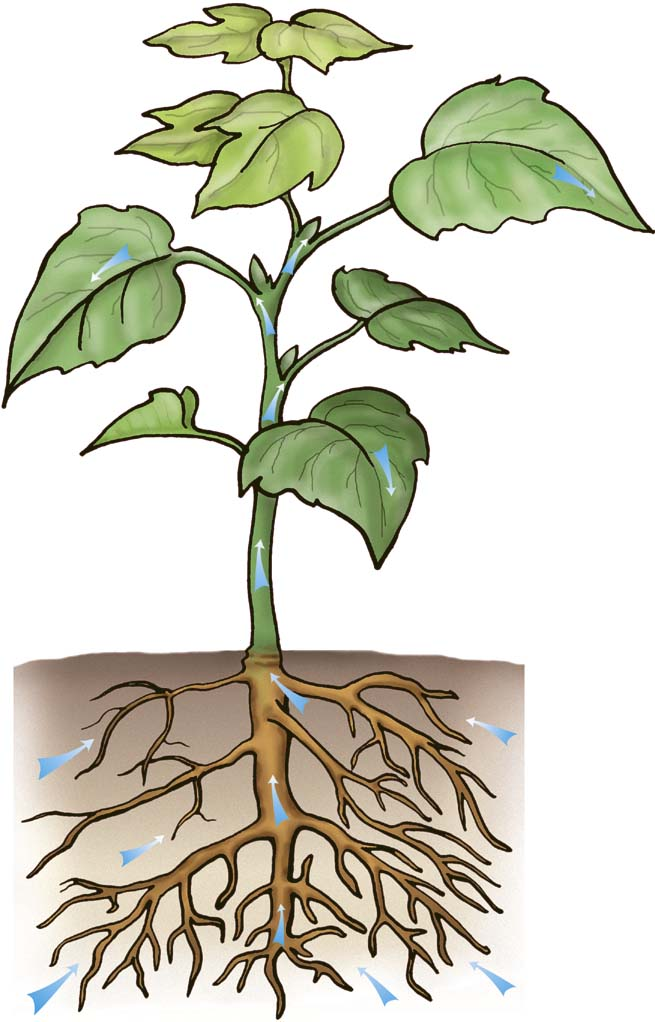 Корни всасывают и передают в побег необходимую для жизни растения воду и минеральные соли. У некоторых растений скорость движения воды в древесине достигает нескольких десятков метров в час.
корни могут быть такими:
Те, которые выполняют запасающие функции:
Корнеплоды -разрастание главного корня
Корневые клубни- образуются на боковых и придаточных корнях
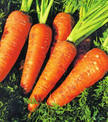 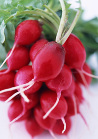 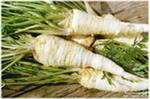 петрушка
редис
морковь
Корнеплоды: запасные вещества откладываются в коре корня или древесины
корнеплоды
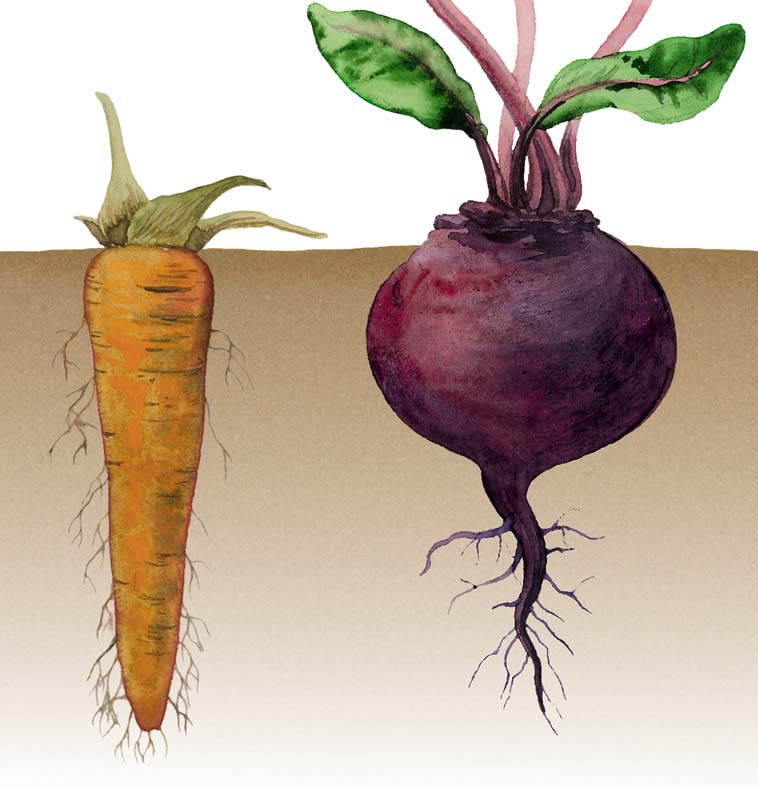 Корни, которые кроме всего прочего служат хранилищами запасов, можно узнать по вздутой форме.
Корневые шишки
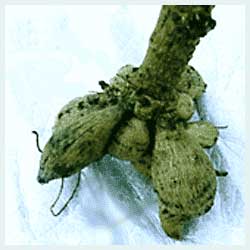 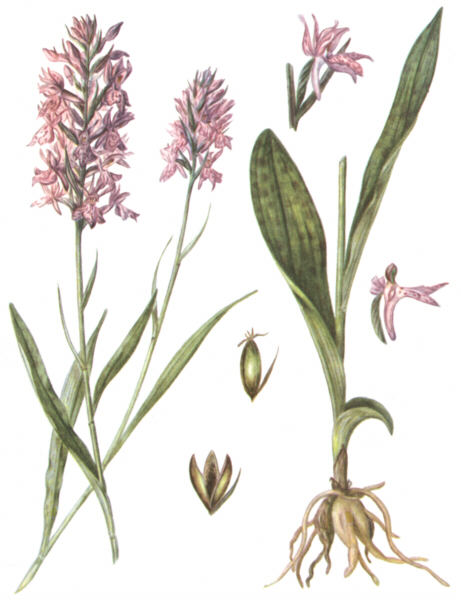 Корнеклубни георгина
Ятрышник пятнистый
Корни с клубеньками
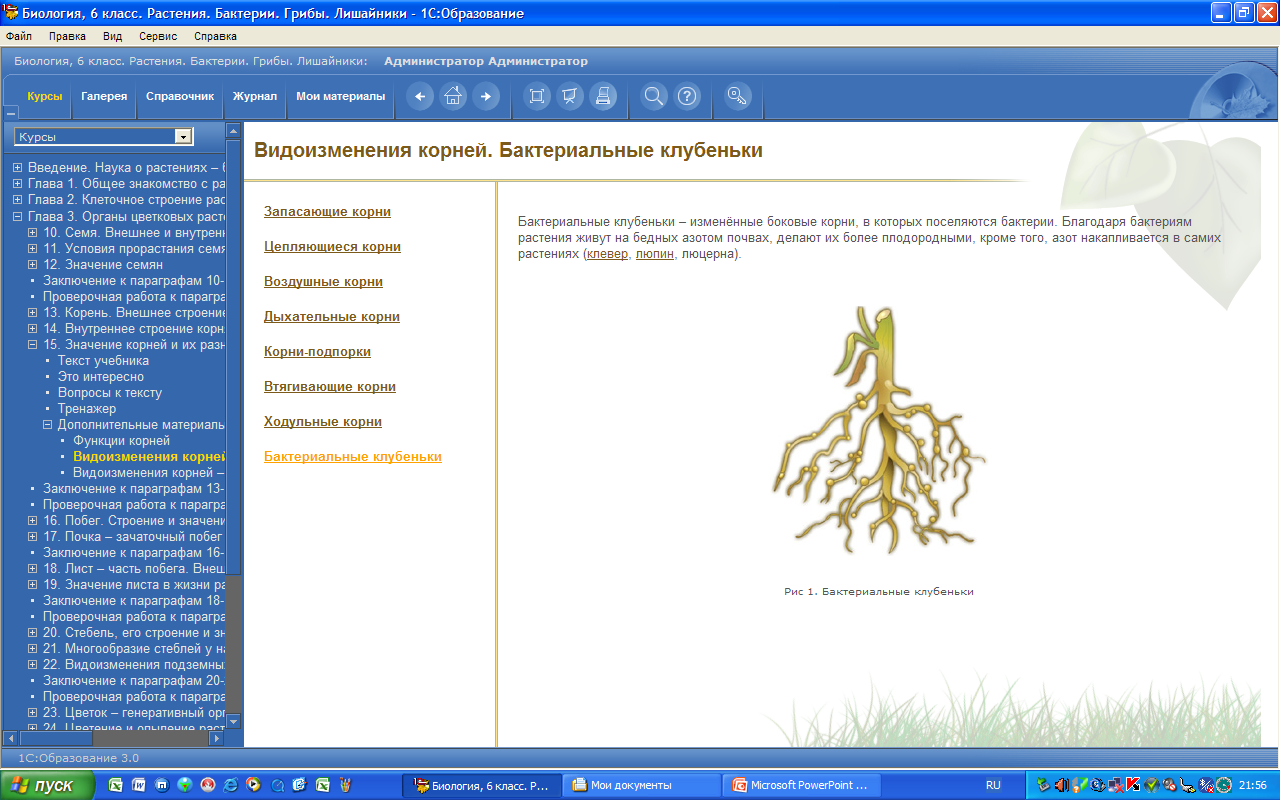 Измененные боковые корни, в которых поселяются бактерии. Благодаря им растения живут на бедных азотом почвах, делают их более плодородными.
Горох, люпин и другие бобовые
У клевера, гороха и их родственников в корневых клубеньках обитают почвенные бактерии, вырабатывающие необходимые растению соединения азота.
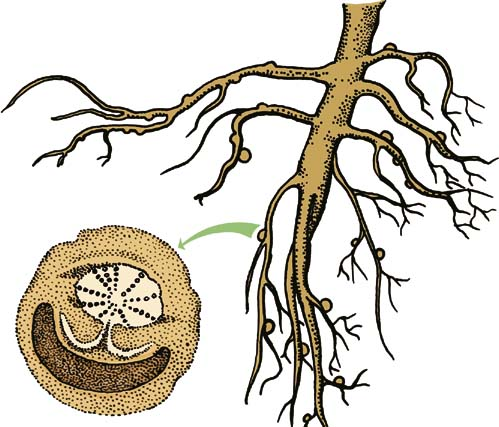 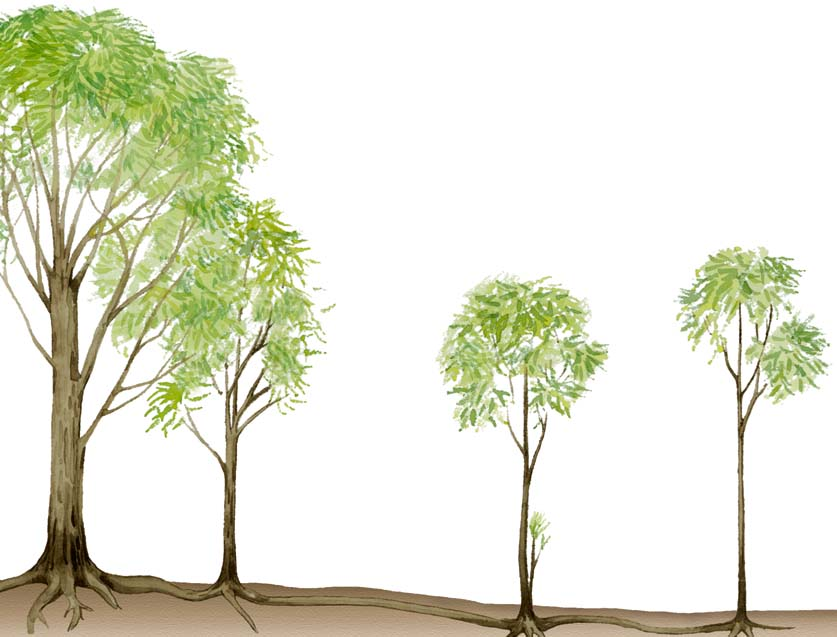 У некоторых растений, например у тополей,  серой ольхи от корней могут отрастать  побеги. Такой способ размножения помогает им быстро захватывать территорию.
Видоизменения придаточных корней
Воздушные придаточные корни
Дыхательные корни
Ходульные корни
Столбовидные корни
Цепляющиеся
Втягивающиеся корни
Грибокорень или микориза
Корни с клубеньками
Воздушные корни
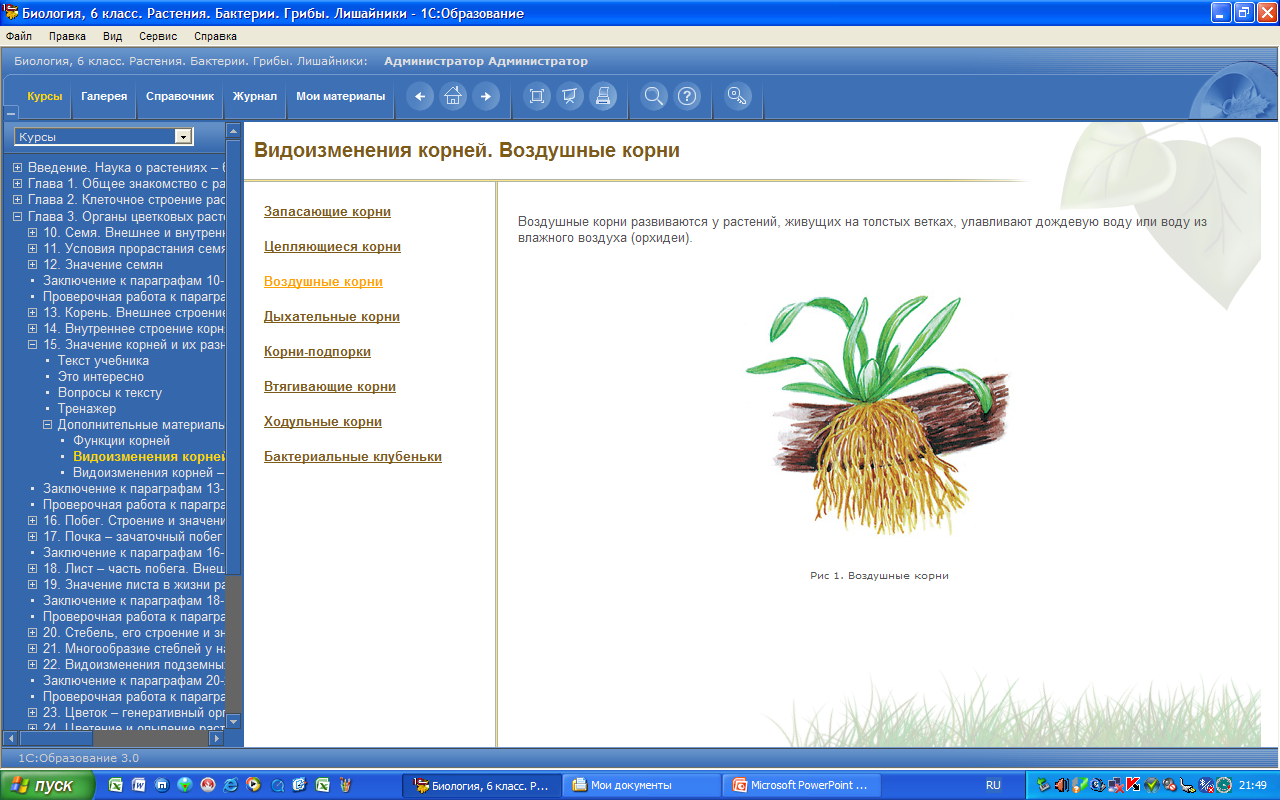 у растений-эпифитов (поселяются на деревьях, но не паразитируют на них) поглощают воду и минеральные соки из воздуха.
орхидея
Дыхательные корни
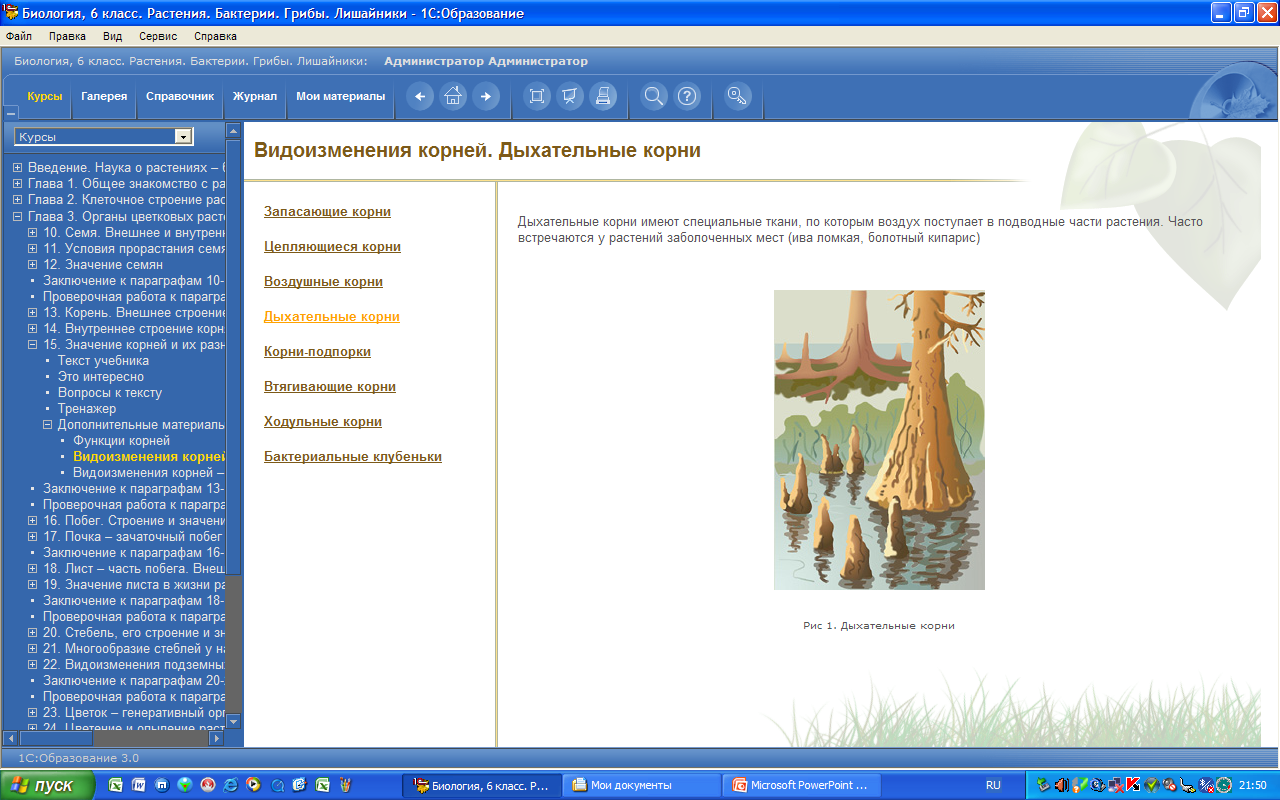 Имеют специальные ткани по которым воздух поступает в подводные части растений.
У растений, живущих на почвах с пониженным содержанием кислорода.
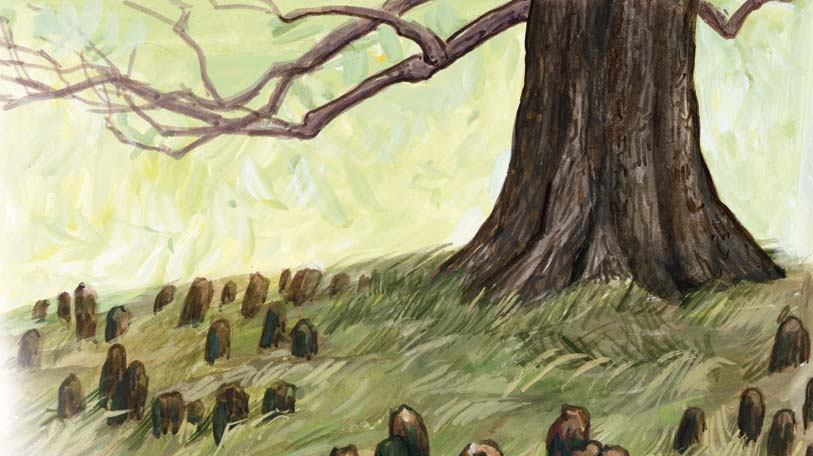 Дыхательные корни таксодиума или болотного кипариса поднимаются над поверхностью почвы. Их задача — проведение воздуха к глубже лежащим корням.
Ходульные корни
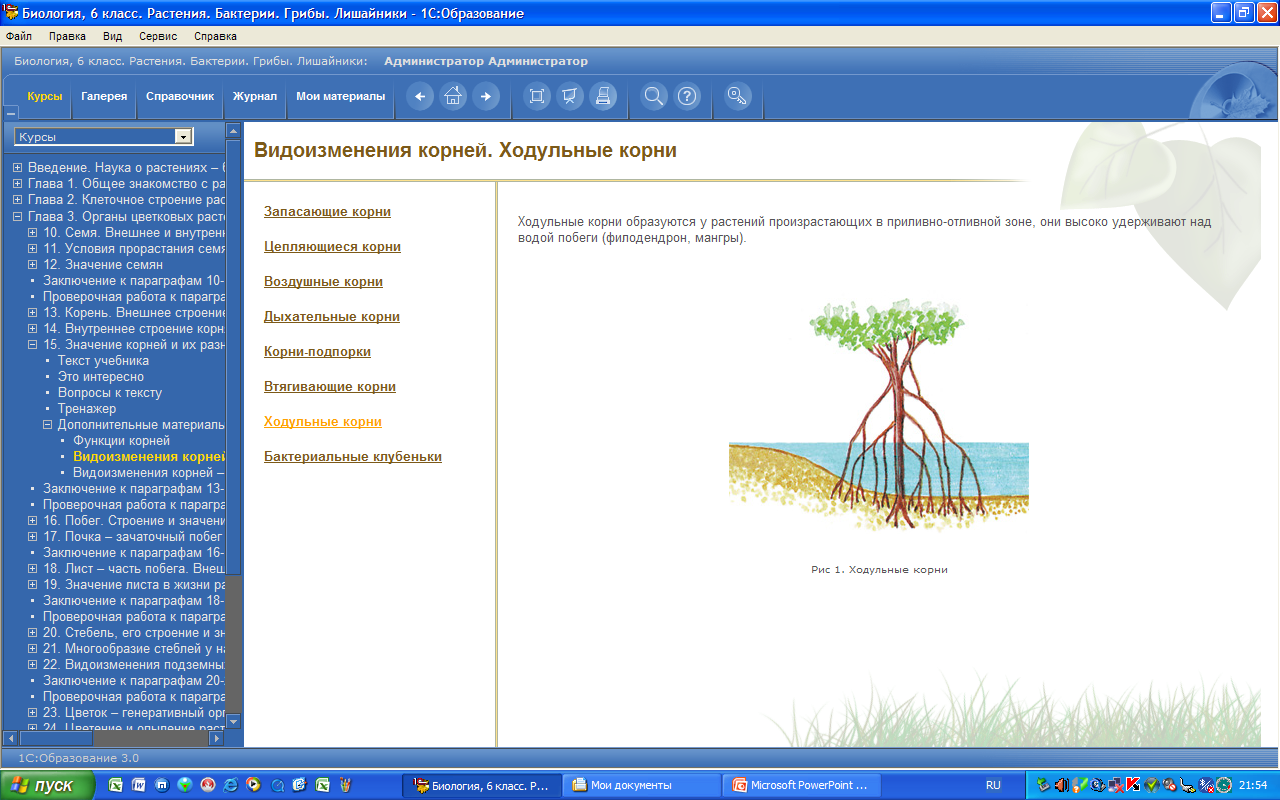 Образуются у растений, произрастающих  в приливно - отливной зоне. Они высоко удерживают над водой побеги.
Филодендрон, мангры
Столбовидные корни
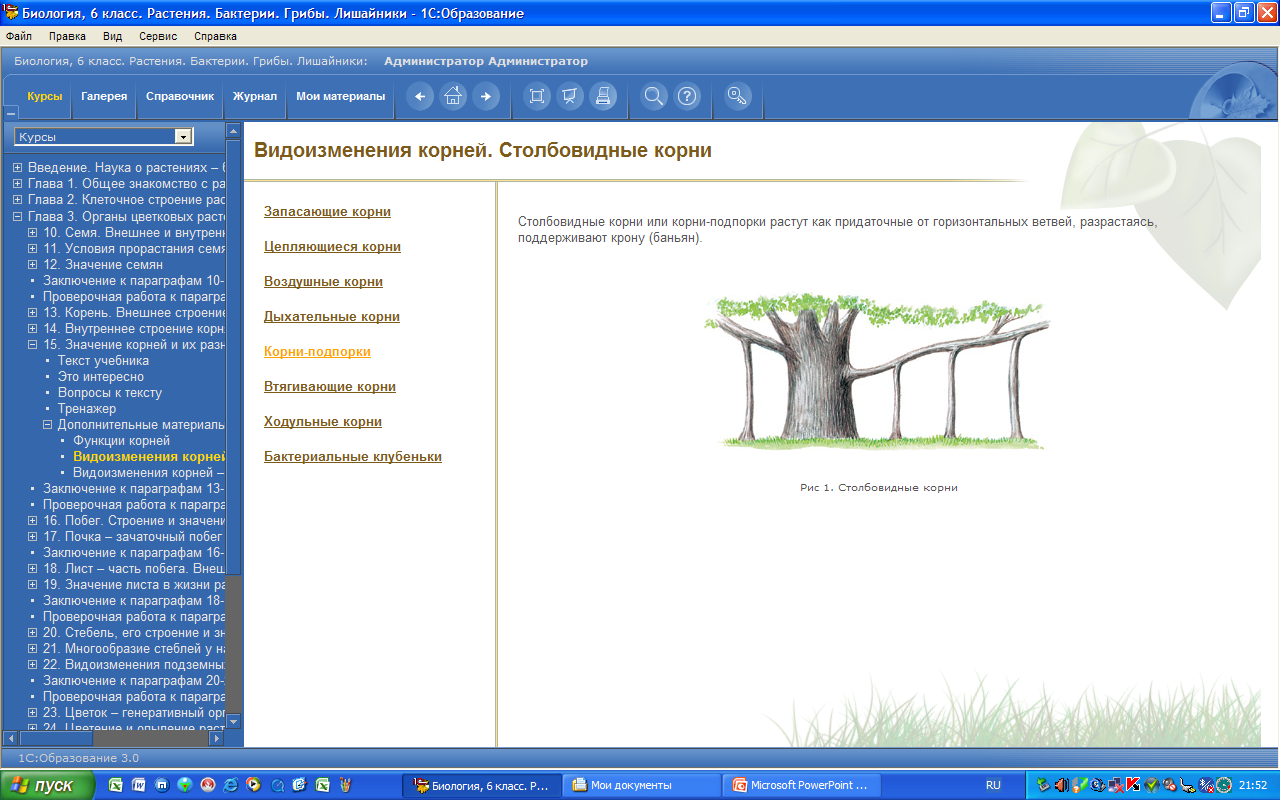 Растут как придаточные от горизонтальных ветвей, разрастаясь поддерживают крону
баньян
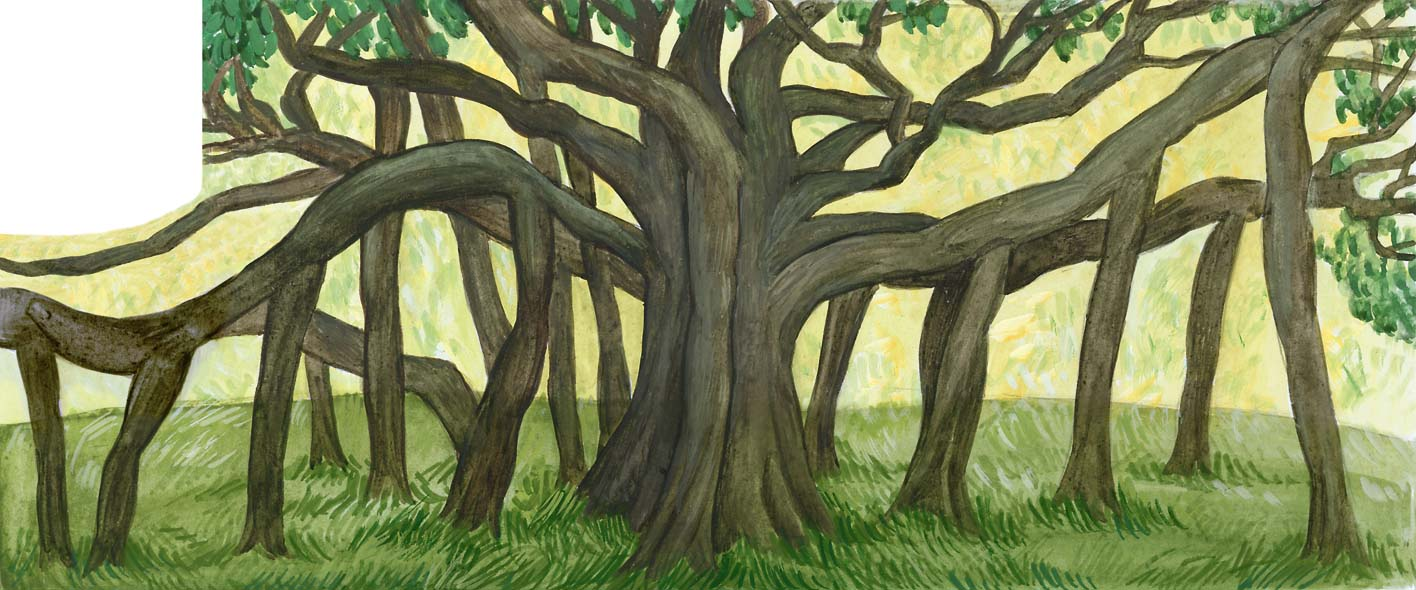 Корни-подпорки фикусов-баньянов похожи на стволы. Целая роща в несколько гектар может оказаться одним растением.
цепляющиеся
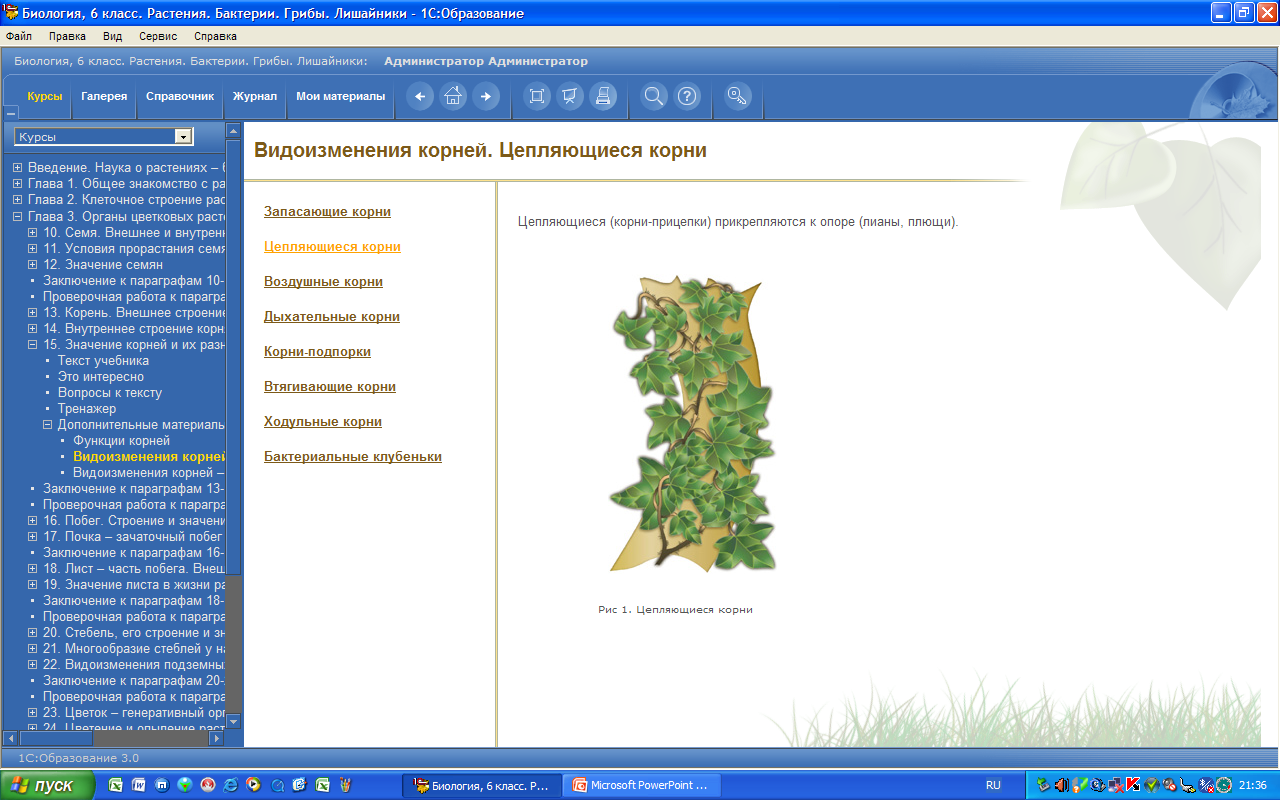 Корни – прицепки прикрепляются к опоре.
Лианы, плющи
Втягивающие корни
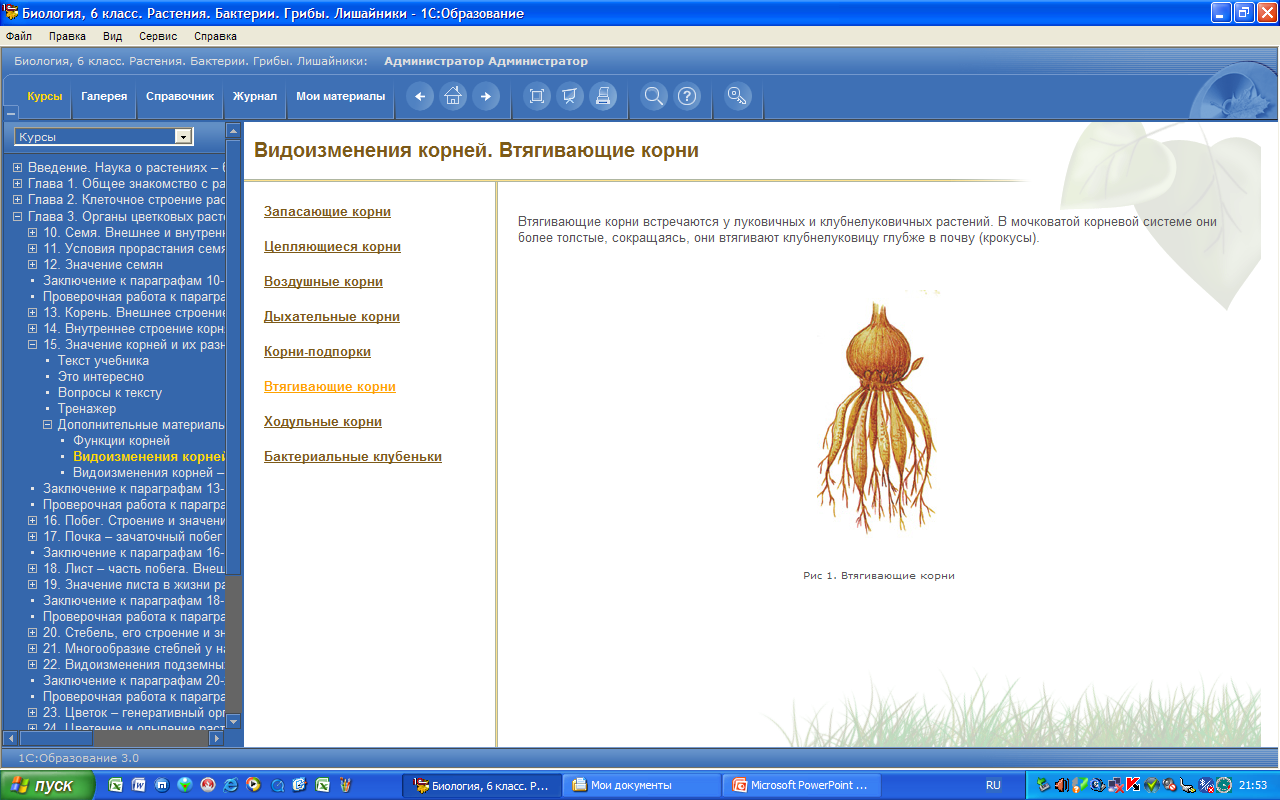 В мочковатой корневой системе они более толстые. Сокращаясь, они втягивают клубнелуковицу глубже в почву
крокусы
Грибокорень или микориза
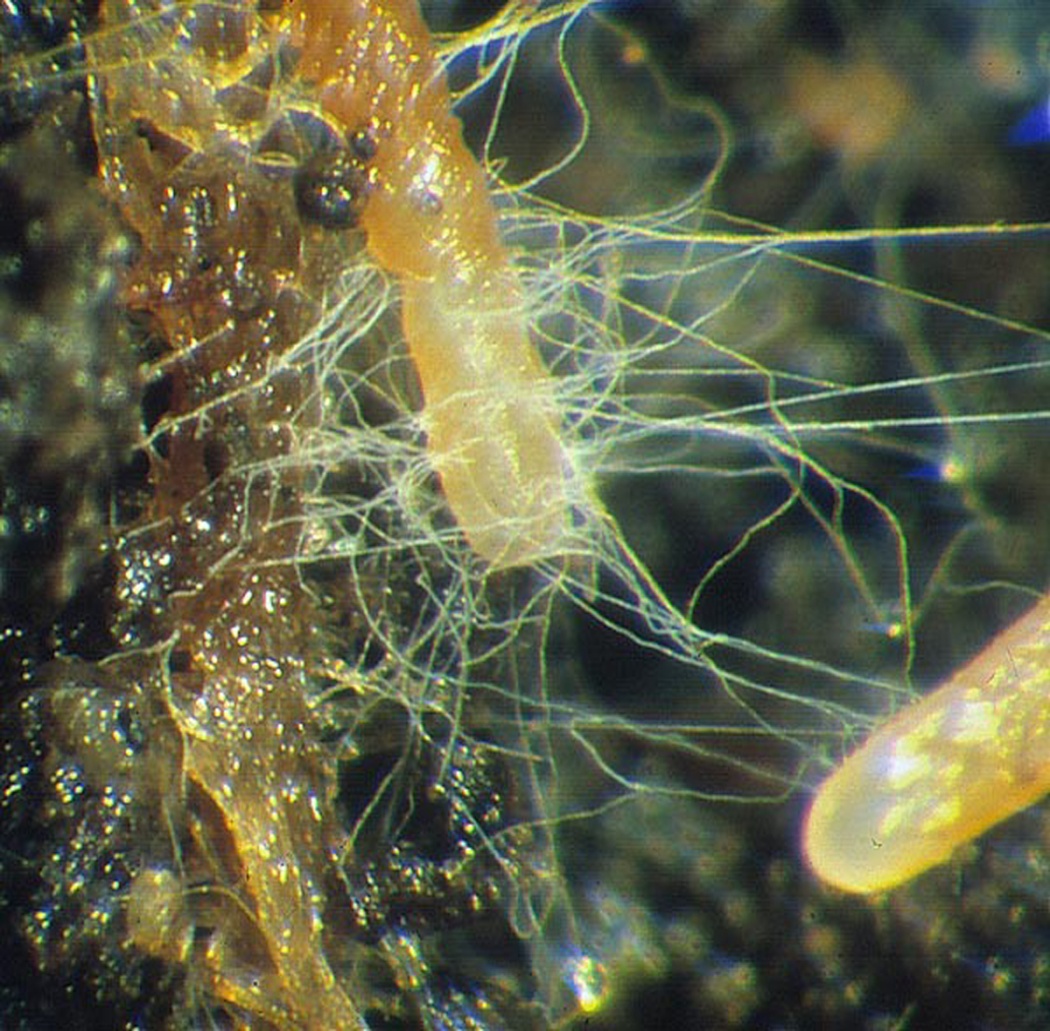 Мицелий гриба проникает внутрь корня дерева и выполняют роль корневых волосков.
Корни с клубеньками
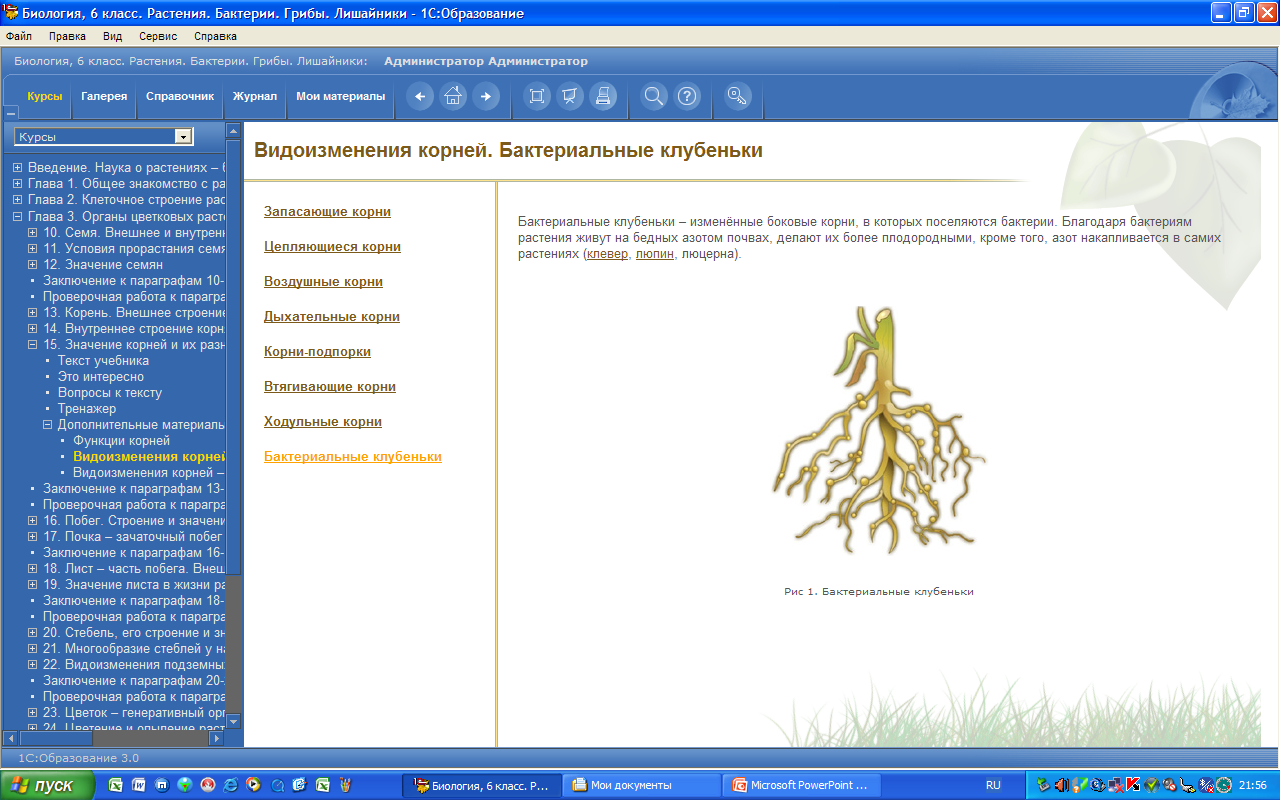 Измененные боковые корни, в которых поселяются бактерии. Благодаря им растения живут на бедных азотом почвах, делают их более плодородными.
Горох, люпин и другие бобовые